Integrating Nagios with
Test Driven Development
Nathan Vonnahme
Nathan.Vonnahme@bannerhealth.com
Integrating Nagios with
Test Driven Development
Intro
9 years of hospital IT
Developer -> sysadmin
Sysadmin -> developer
2011
2
Central Idea
Monitoring tools are to the sysadmin what testing tools are to the developer.
2011
3
[Speaker Notes: Maybe obvious… stepping back a bit to consider the theory and inspire you to use Nagios to improve the quality of your service.]
Blog post
goo.gl/Oc2rn 
CASE sensitive!
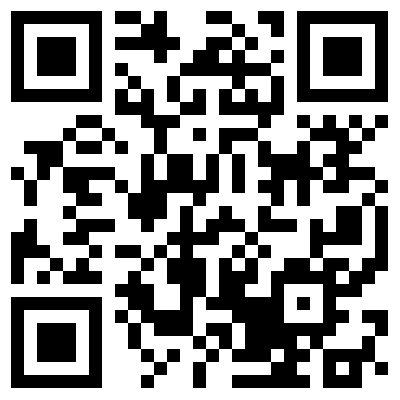 2011
Overview
Test-driven Development
Monitoring and TDD
Sample tools
Further ideas/implications
2011
[Speaker Notes: Write this on a board?]
I. Test-driven Development (TDD)
2011
Nagios World Conference
6
[Speaker Notes: A quick review, for people who’ve been]
Kwalitee Uhshuranse (QA)
What is “quality”?
“In its broadest sense, quality is a degree of excellence: the extent to which something is fit for its purpose. In the narrow sense, product or service quality is defined as conformance with requirement, freedom from defects or contamination, or simply a degree of customer satisfaction.”
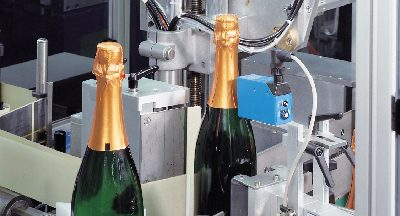 [Speaker Notes: source: "Introduction to Quality" from the UK's Institute of Quality Assurance http://www.iqa.org/information/d2-1.shtml]
Quality is a result
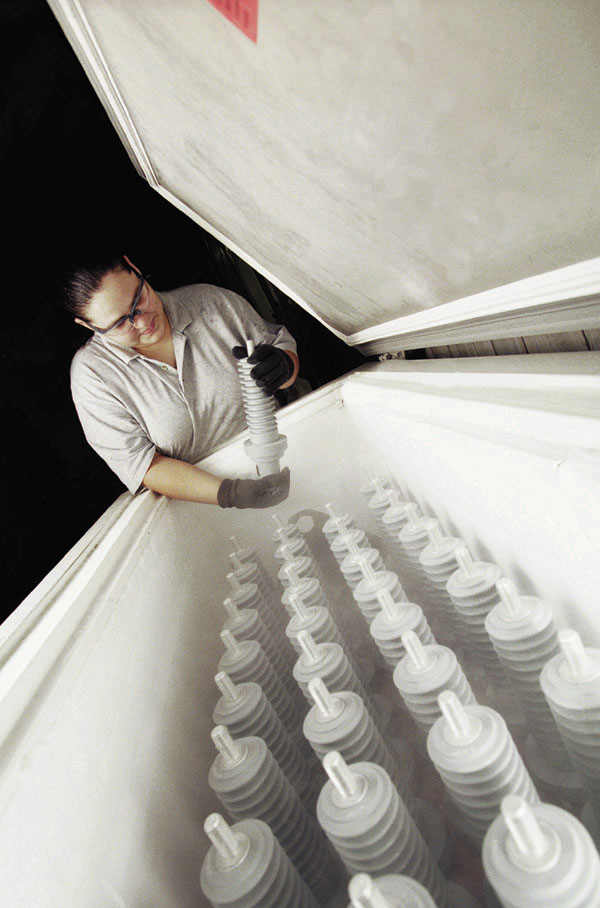 “Quality is the result of a comparison between what was required and what was provided. It is judged not by the producer but by the receiver.”
How do you get quality?
By, among other things:
verifying before delivery that products and services possess the features required
preventing the supply of products and services which possess features which dissatisfy customers
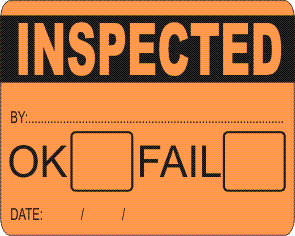 Testing
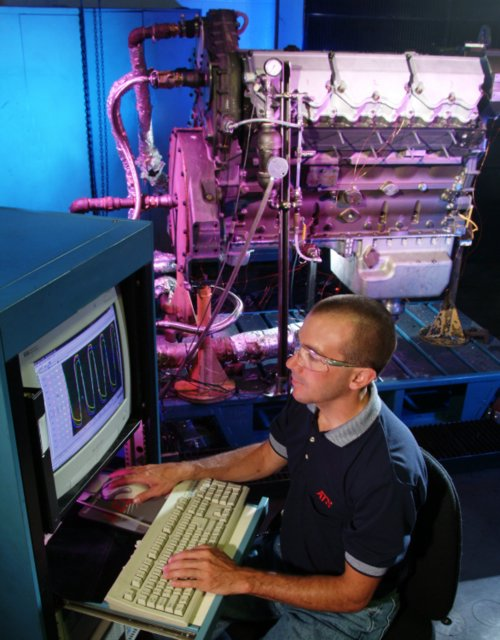 Ensures essential function
Catches defects
Software Testing Types
(Names/categories vary)
Unit
Integration
User Acceptance
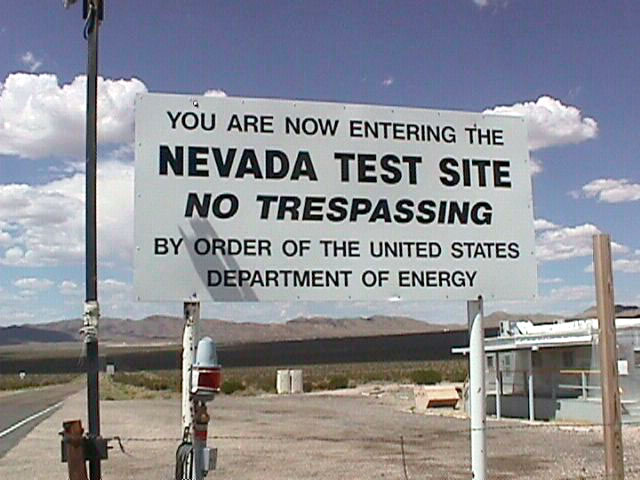 [Speaker Notes: In order of abstraction. Unit tests are low-level; acceptance tests high level.]
1.  Unit testing
Does each individual piece do what we expect?
Yes or no?
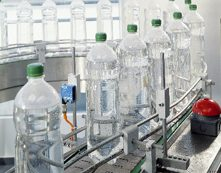 2. Integration testing
Do the units work together?
We need a parallel universe!
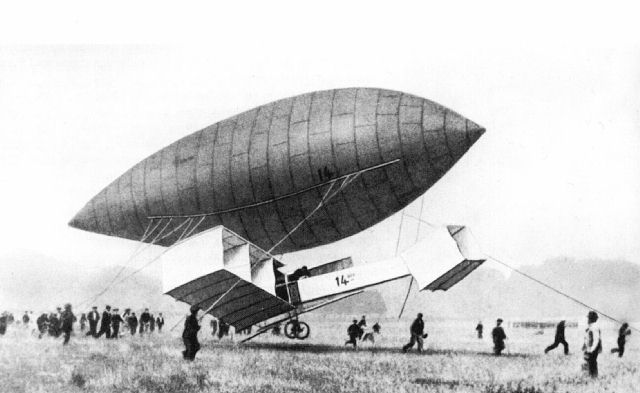 3. User Acceptance testing
AKA “Functional testing” or “Customer testing”
Does it work for the actual user?
Does it do what we promised?
“User stories”
As a user closing the application, 
I want to be prompted to save anything that has changed since the last save 
so that I can preserve useful work and discard erroneous work.
Test Automation
The robots will do our work for us!
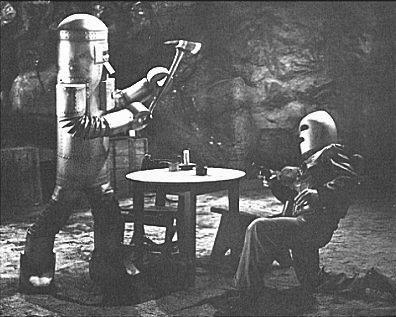 Why automate?
Thorough
Consistent
Fast
More likely to actually get run
Running scoreboard
“us 43 them 0”
TDD (~1999)
Testing is such a good idea, let’s do it
Early (test first, then implement)
Always (test automation)
Often (continuous integration)
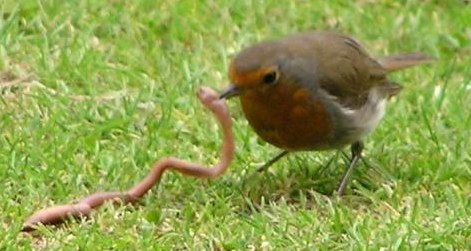 2011
Continuous Integration
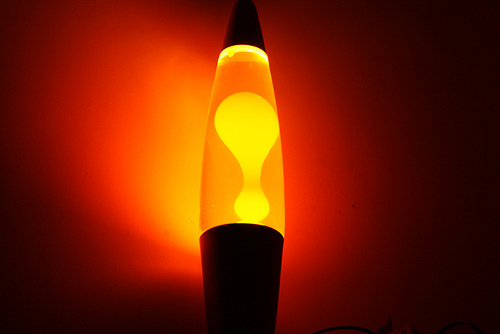 Run the test suite whenever source code changes!
Alarm if any tests fail!
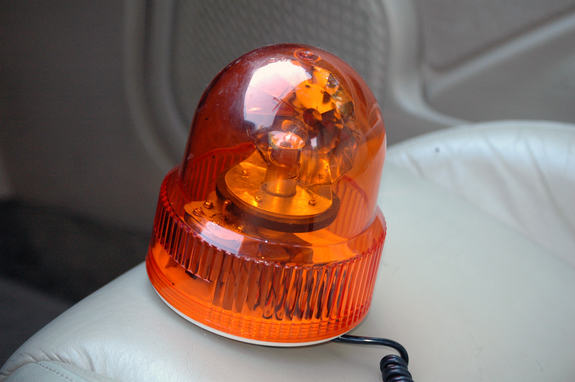 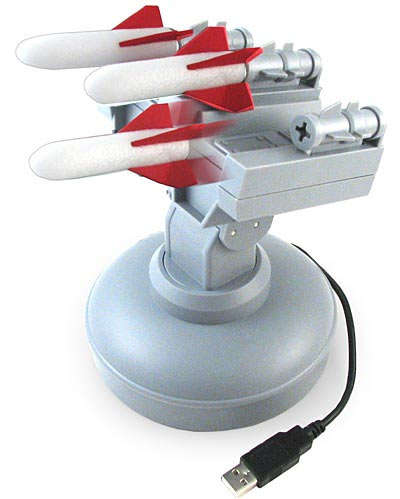 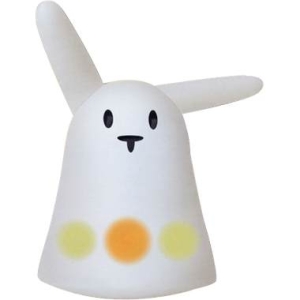 2011
Behavior-driven development (~2003)
BDD builds on TDD but especially emphasizes acceptance testing, and begins by writing user stories, not unit tests.
2011
[Speaker Notes: E.g. not “Does the Adder object add numbers properly?” but “Can the cashier complete a sale?”]
II. Monitoring and TDD
2011
Nagios World Conference
20
Monitoring as TDD
At the highest level, monitoring is QA.
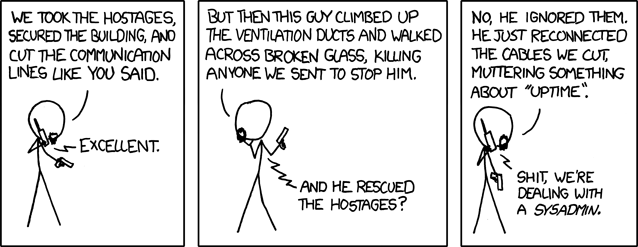 2011
[Speaker Notes: We’re all trying to deliver quality. XKCD mouseover text: “The weird sense of duty really good sysadmins have can border on the sociopathic, but it's nice to know that it stands between the forces of darkness and your cat blog's servers.”]
Translation needed
How do these types of testing translate for the sysadmin?
Unit
Integration
Acceptance
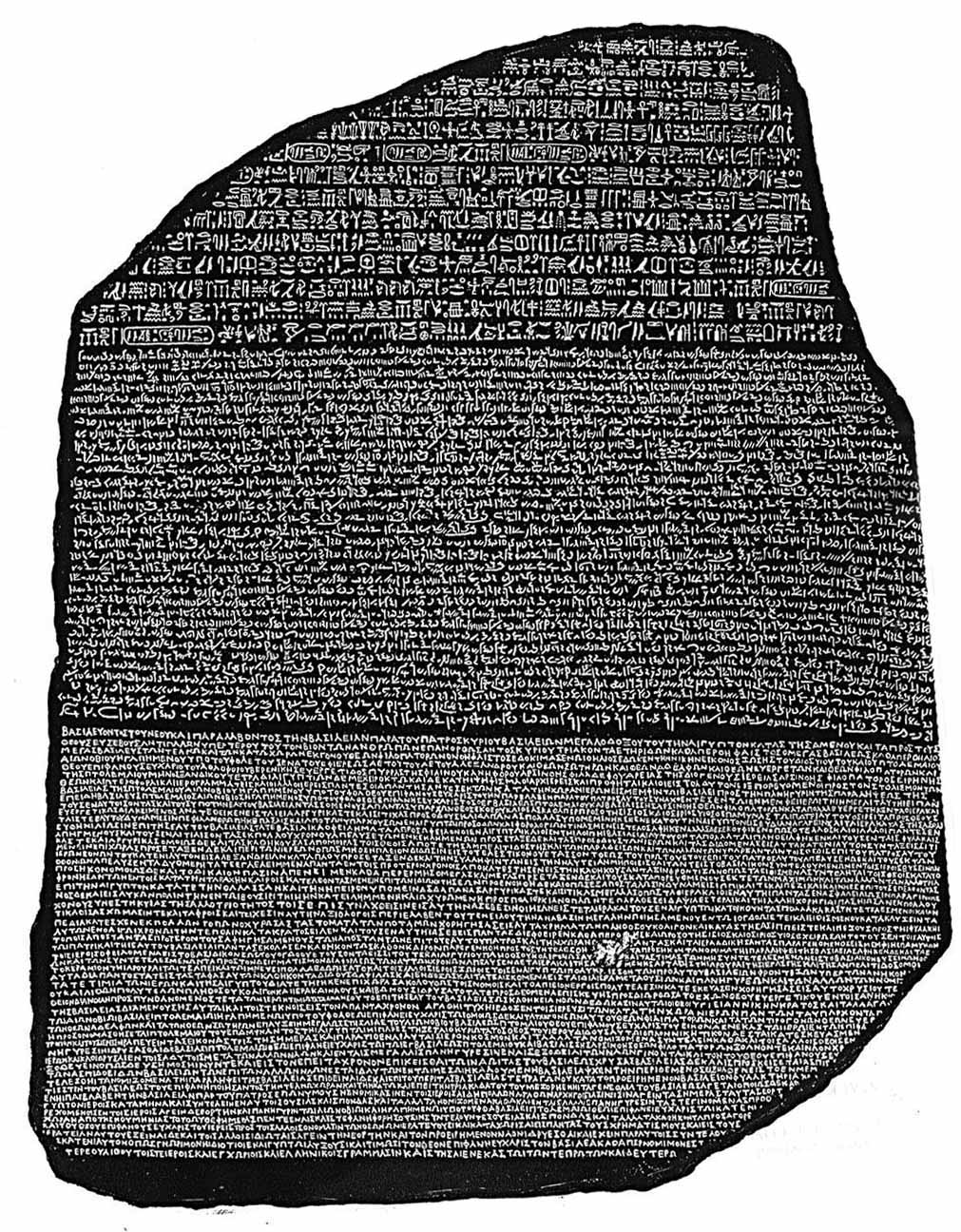 2011
Unit
Hosts pingable 
Filesystems writable
CPU, memory properly utilized
OS functioning
Services running
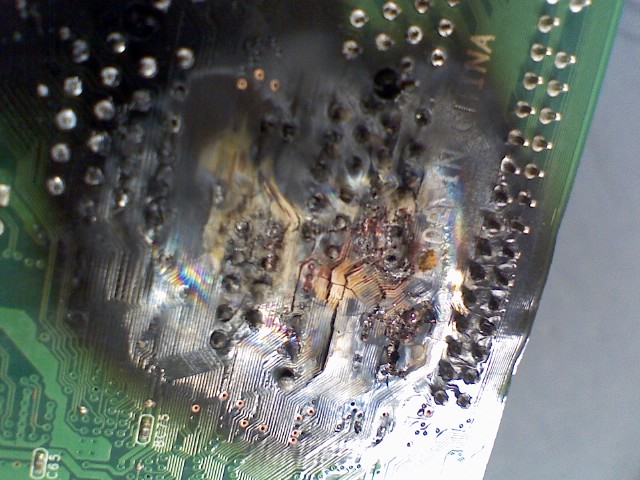 2011
[Speaker Notes: We certainly need to monitor these things! They particularly speed problem resolution.]
Unit Monitoring with Nagios
Many plugins for “unit” monitoring:
check_ping
check_swap
check_load
check_disk
check_dhcp
check_http
check_ldap
check_mysql
check_nt
check_ntp_peer
check_pgsql
check_procs
check_radius
check_smtp
check_ssh
2011
Integration
Cross-machine functions
Database queryable
Data fresh
Expected scheduled processes have completed
Backups worked
Printing works
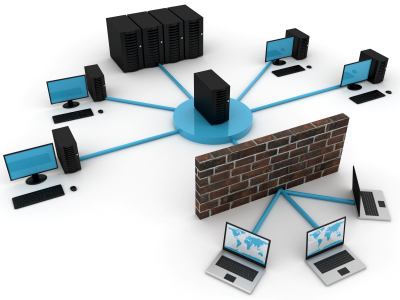 2011
Integration Monitoring with Nagios
A few plugins for “integration” monitoring:
check_mysql_query
check_hpjd  ?
Usually requires custom plugins. Some of mine:
check_backup
check_printer
check_app_logins
check_chartserver*
*See my other talk.
2011
[Speaker Notes: *See my other talk.]
User Acceptance
Required functions
Acceptable speed
Expected security/access
Core expectations
Homepage isn’t defaced
User can log in
Customer can buy stuff
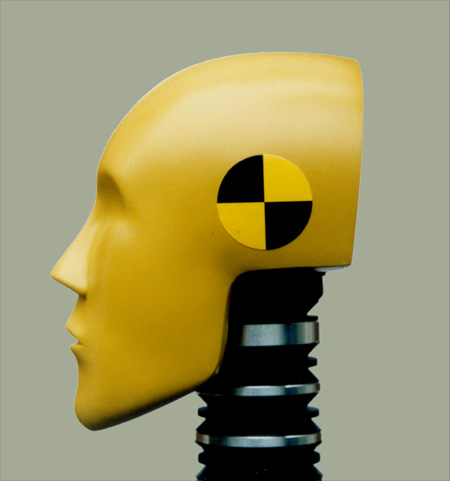 2011
User Acceptance Monitoring with Nagios
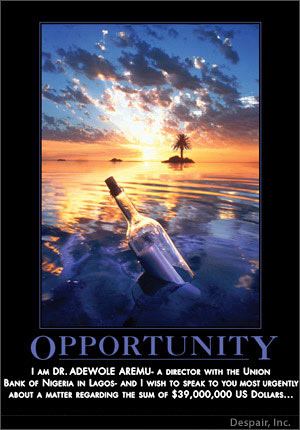 Maybe some with check_http.
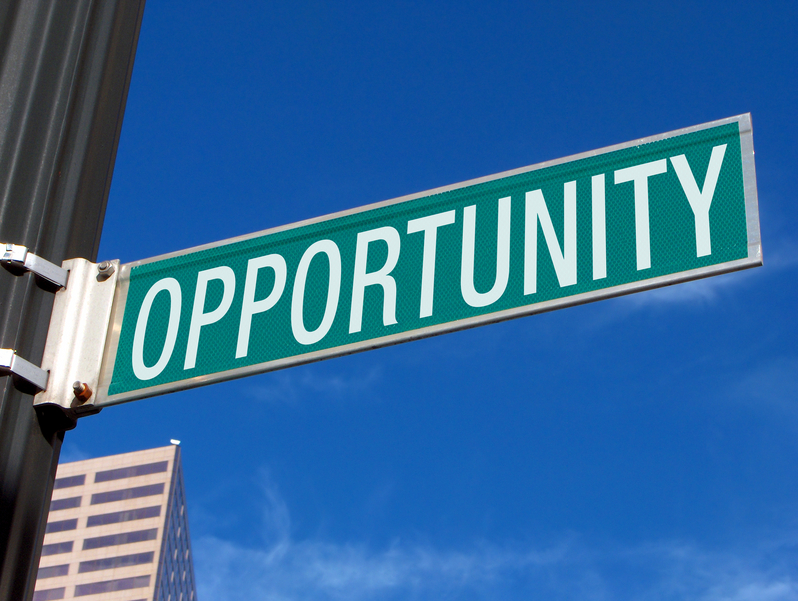 2011
Growing Test Coverage
Mark Jason Dominus: 
Start by saying "I'll write one [Nagios check]".
You don't have to write all the [Nagios checks] before you start the project.
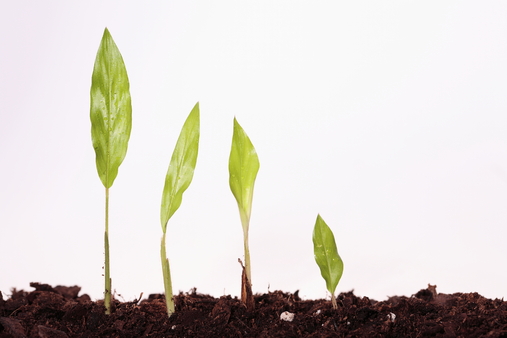 2011
Test Bugs
“When you fix (or find) a bug, add a [Nagios check] for it”
You’ll fix it much faster next time
For serious repeating issues, add an event handler!
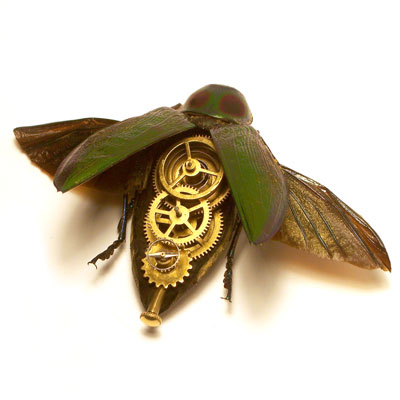 2011
Test Features
“When you add a feature, add a [Nagios check] for just that feature”
A new service
A new piece of hardware
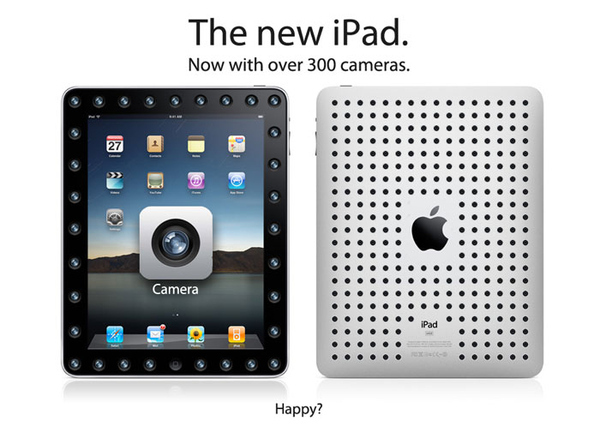 2011
Test Sysadmins
That thing you always forget to turn back on
That task you always procrastinate (SSL cert expiry?)
That filesystem that doesn’t always mount
That long process you forget to verify (backups, anyone?)
Random and senseless acts of system administration
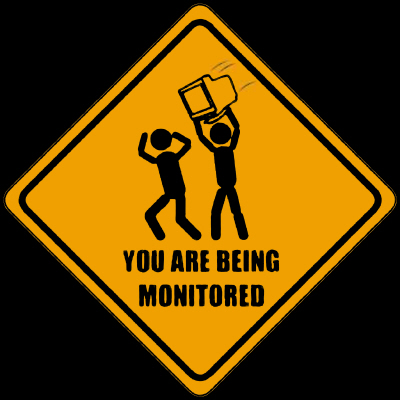 2011
Test Users
“Login is slow!!!”
How slow?
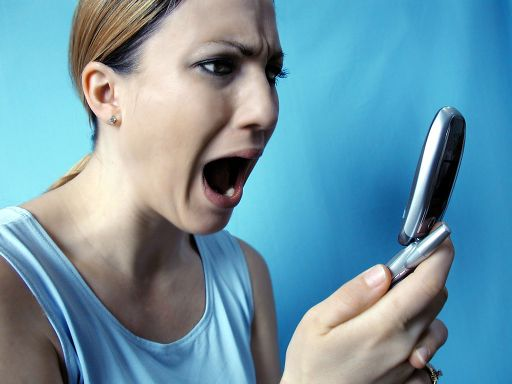 2011
Reusing software testing tools for monitoring
III. Sample Tools for Nagios
2011
Nagios World Conference
34
TAP – Test Anything Protocol
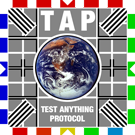 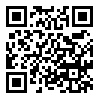 Testanything.org
2011
35
[Speaker Notes: e.g. PHPUnit can produce TAP output. See http://testanything.org/wiki/index.php/TAP_Producers]
TAP – Test Anything Protocol
Widespread for Perl, many others
Simple output (kind of like Nagios plugins)
	1..4 ok 1 - Input file opened not ok 2 - First line of the input valid ok 3 - Read the rest of the file not ok 4 - Summarized correctly
2011
TAP is widely used for Perl unit tests
The core Perl language has over 92,000 tests 
There are over 142,000 tests for the libraries bundled with it.
Whenever you install a CPAN module:
t/check_stuff.t ................... ok
t/Nagios-Plugin-01.t .............. ok
t/Nagios-Plugin-02.t .............. ok
t/Nagios-Plugin-03.t .............. ok
t/Nagios-Plugin-04.t .............. Ok
t/Nagios-Plugin-Functions-01.t .... ok
t/Nagios-Plugin-Functions-02.t .... Ok
 . . . 
All tests successful.
Files=16, Tests=971,  5 wallclock secs ( 0.21 usr  0.07 sys +  4.27 cusr  0.42 csys =  4.97 CPU)
Result: PASS
2011
[Speaker Notes: http://www.perl.org/about/whitepapers/perl-testing.html]
TAP producer example
Writing test scripts is super easy.
#!/usr/bin/perl -wuse Test::Simple tests => 1;ok( 1 + 1 == 2 );

Other languages likewise.
Start (with Perl) by reading Test::Tutorial.
	goo.gl/7C7pb
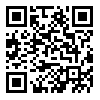 2011
check_tap.pl
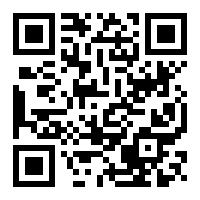 Explained in blog. Available at goo.gl/j8Xt2 
check_tap.pl -s /full/path/to/testfoo.pl
	will run ‘testfoo.pl’ and return OK if 0 tests fail, but CRITICAL if any fail. 
check_tap.pl -s /full/path/to/testfoo.pl -c 2
	will return OK if 0 tests fail, WARNING if more than 0 tests fail, and CRITICAL if more than 2 fail.
2011
check_tap.pl
Non-Perl and remote test scripts
check_tap.pl -e '/usr/bin/ruby -w' -s /full/path/to/testfoo.r
	will run ‘testfoo.r’ using Ruby with the -w flag.
You can use any shell command and argument which produces TAP output, for example:
check_tap.pl -e '/usr/bin/curl -sk' -s 'http://url/to/mytest.php'
check_tap.pl -e '/usr/bin/cat' -s '/path/to/testoutput.tap'
In fact, anything TAP::Harness or prove regards as a source or executable.
2011
Ex. 1: firewall ports
use Test::Ping;   # written by NJV 2005; not from CPAN plan tests => 13; ping_ok(qw~ localhost http ~);ping_ok(qw~ localhost https ~);diag "app server internal_server";ping_ok('internal_server.my.com', 'http');service_ok('internal_server.my.com', 'http');ping_ok('internal_server.my.com', 'https');service_ok('internal_server.my.com', 'https'); ping_ok('internal_server.my.com', '1433', ‘internal_server  pingable on MS SQL port 1433');service_ok('internal_server.my.com', '1433‘, ‘mssql responds’);  ping_ok('internal_server.my.com', '3306', ‘internal_server pingable on MySQL port 3306');service_ok('internal_server.my.com', '3306‘, ‘mysql responds’);diag "testing open ports to other inside hosts\n";service_ok( 'smtp.my.com', 'smtp', "can contact smtp (email) service on smtp.my.com");
2011
Ex. 1: firewall ports – OUTPUT
1..13
ok 1 - this script is running on (xxx) the physician portal webserver
ok 2 - can connect to localhost:http
ok 3 - can connect to localhost:https
# app server internal_server
ok 4 - can connect to internal_server.my.com:http
ok 5 - service is answering on internal_server.my.com:http
ok 6 - can connect to internal_server.my.com:https
ok 7 - service is answering on internal_server.my.com:https
ok 8 - can contact internal_server (web app server) on MS SQL port 1433
ok 9 - service is answering on internal_server.my.com:1433
ok 10 - can contact internal_server (web app server) on MySQL port 3306
ok 11 - service is answering on internal_server.my.com:3306
# testing open ports to other inside hosts
ok 12 - can contact smtp (email) service on smtp.my.com
ok 13 - Survived to end

Check command:
check_tap.pl -v -e '/usr/bin/curl -sk' -s https://$HOSTADDRESS$/foo/porttest.pl
2011
Ex. 2: farm
plan tests => 29; # test thyself!my $me = hostname;like($me, qr/^portal/,      "this script is running on ($me) a physician portal webserver"); diag "checking citrix farm connectivity\n";my @stas = qw(          vcitrixdc01.my.com          vcitrixdc02.my.com       );foreach (@stas) {  ping_ok($_, 'http');     service_ok($_, 'http', "XML service on $_ is responding in some way" );} my @citrix_farm = qw(            citrixps01.my.com            citrixps02.my.com            # ...            citrixps30.my.com         );foreach (@stas, @citrix_farm) {  service_ok($_, '1494', "ICA service on $_ is responding in some way" );}
2011
Ex. 2 OUTPUT
1..29
ok 1 - this script is running on (xxx) a physician portal webserver
# checking citrix farm connectivity
ok 2 - can connect to vcitrixdc01.my.com:http
ok 3 - XML service on vcitrixdc01.my.com is responding in some way
ok 4 - can connect to vcitrixdc02.my.com:http
ok 5 - XML service on vcitrixdc02.my.com is responding in some way
ok 6 - ICA service on vcitrixdc01.my.com is responding in some way
# ...
ok 13 - ICA service on citrixps06.my.com is responding in some way
not ok 14 - ICA service on citrixps07.my.com is responding in some way
#     Failed test (c:\inetpub\wwwroot\pp_nagios\check_citrix.pl at line 80)
# ...
# Looks like you failed 1 tests of 29.

Check command:
check_tap.pl -v -e '/usr/bin/curl -sk' 	-s https://$HOSTADDRESS$/foo/porttest.pl -w 3 -c 6
TAP OK - FAIL. 1 of 29 failed. Warning/critical at 2/3. 1st='not ok 14 - ICA service on citrixps07.my.com is responding in some way' | total=29;; failures=1;; passed=28;;
2011
Ex. 3 Symfony2 Functional tests
Symfony2 == next-generation MVC framework for PHP apps
Symfony2 uses the PHPUnit framework.
PHPUnit supports TAP output.
Good developers are already writing these.
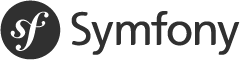 2011
Ex. 3 Symfony2 functional tests
public function testSearch() {$client = $this->createClient();$crawler = $client->request('GET', '/');$this->assertTrue($client->getResponse()	->isSuccessful());$form = $crawler->selectButton('Search')->form();$form['q'] = 'chest pain';$crawler = $client->submit($form); $this->assertTrue($client->getResponse()	->isSuccessful());$this->assertTrue($crawler->filter('h3')	->count() > 0); 
}
2011
Ex. 3 Symfony2 functional tests
$ phpunit.bat --tap -c app src/BHS/.../DefaultControllerTest.php
TAP version 13
ok 1 - BHS\...\DefaultControllerTest::testIndex
ok 2 - BHS\...\DefaultControllerTest::testSearch
ok 3 - BHS\...\DefaultControllerTest::testCareset
1..3
2011
Ex. 3 Symfony2 functional tests
$ perl check_tap.pl -e 'c:/xampp/php/phpunit.bat --tap -c c:/web/cpoe_ordersets/app' -s 'c:/web/cpoe_ordersets/src/BHS/CPOEBundle/Tests/Controller/DefaultControllerTest.php'
TAP OK - PASS | total=3;; failures=0;; passed=3;;
2011
Cucumber
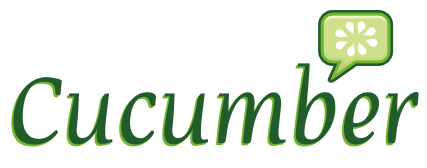 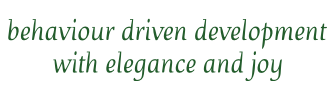 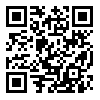 cukes.info
2011
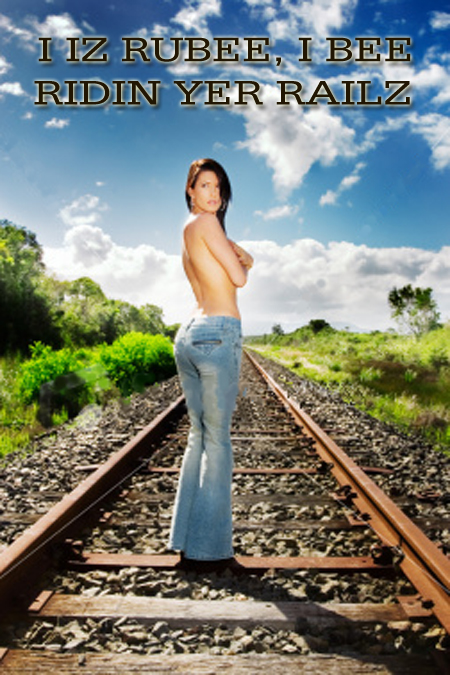 cucumber-nagios
From the Ruby on Rails community.

Thanks to Ranjib Dey for mentioning it to me!
2011
cucumber-nagios
Cucumber is for BDD in “natural” language:
Feature: google.com   It should be up   And I should be able to search for things   Scenario: Searching for things     When I go to "http://www.google.com.au/"     And I fill in "q" with "wikipedia"     And I press "Google Search"     Then I should see "www.wikipedia.org"
2011
cucumber-nagios
cucumber-nagios hooks Nagios up to these features:

$ bin/cucumber-nagios features/ebay.com.au/bidding.feature CUCUMBER OK - Critical: 0, Warning: 0, 4 okay
2011
IV. Ideas/implications
2011
Test in production
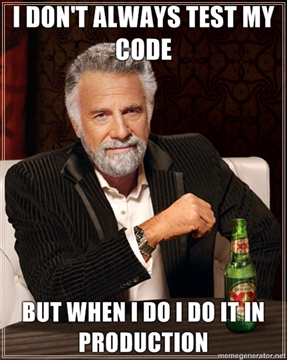 Your software came with tests, right?
Can you get them?
Can you write them?
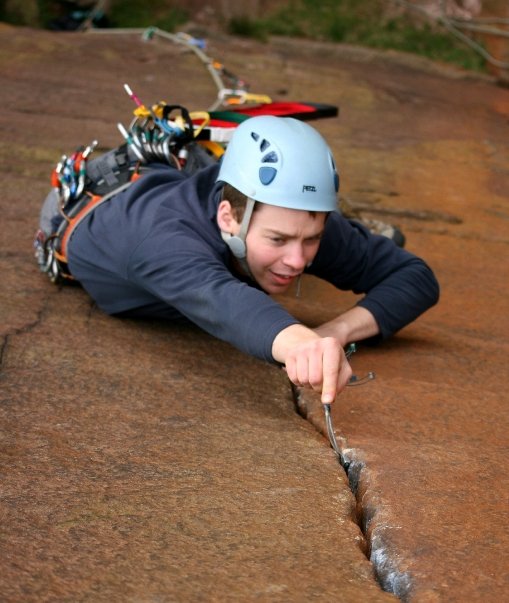 2011
54
Monitor in development
Build confidence
Leverage Nagios’ strengths
Not a CI tool but:
Alerting rules
Escalation
Service handlers
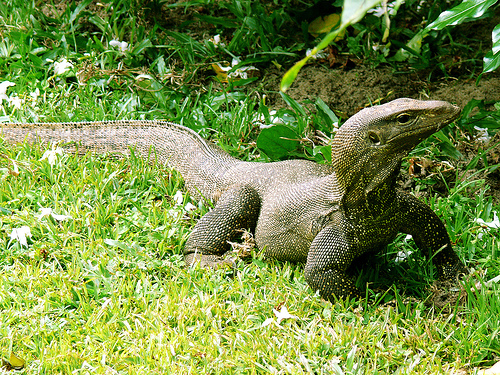 2011
Tolerate ambiguity
How much failure is worth being paged in the middle of the night?
Example: Our Citrix farm
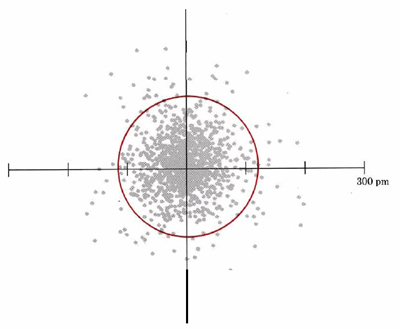 2011
Check from both sides
I can use our web app; can the user?
Firewalls need asymmetrical testing
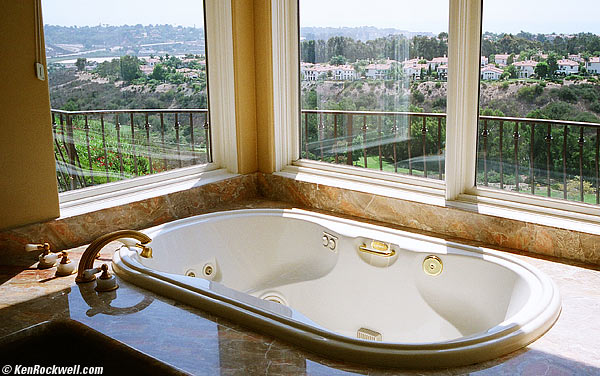 2011
Monitoring at a higher level
Measure and monitor the things the user sees/feels
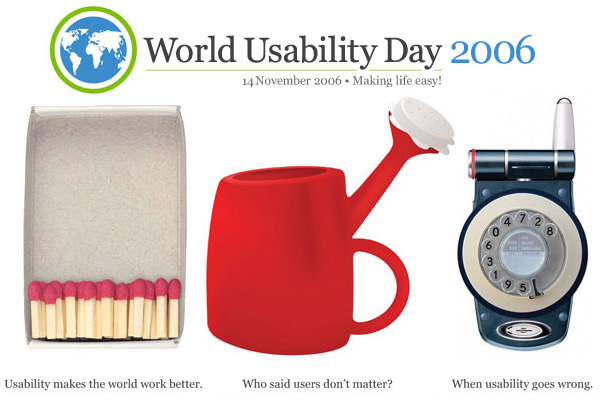 Monitoring at a higher level
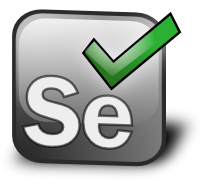 Selenium tests web apps using actual browsers
AutoIt, AppleScript for GUI apps?
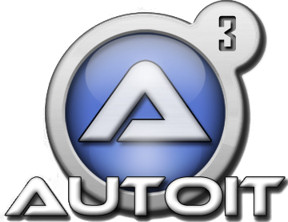 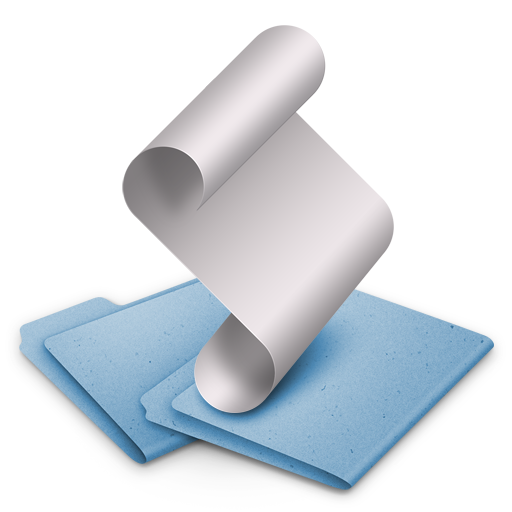 2011
Monitoring at a higher level
Testing mobile platforms is still hard
2011
CENTRAL IDEA
Monitoring tools are to the sysadmin what testing tools are to the developer.
2011
61
Takeaways
Pursue quality
Learn from software engineering test practices
Monitor at multiple levels
Unit
Integration
Acceptance
Grow your monitoring suite gradually
Re-use testing tools for monitoring
2011
Blatant plug
Come to my other talk at 4:30!

Writing Custom Nagios Plugins In PerlA hands-on workshop walking you through writing your first custom check script in Perl using the Nagios::Plugin toolkit. Basic familiarity with Perl, Ruby, PHP, or shell scripting would help, but the basic concepts will be transferable to other languages.
2011
Questions? Comments?
Comments optional at my blog post:
goo.gl/Oc2rn
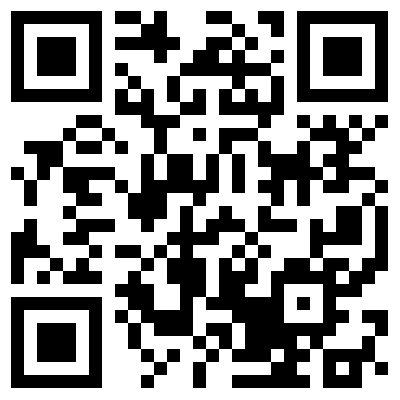 2011
[Speaker Notes: (Plug my other talk)]
Bonus Section
Bad restaurant
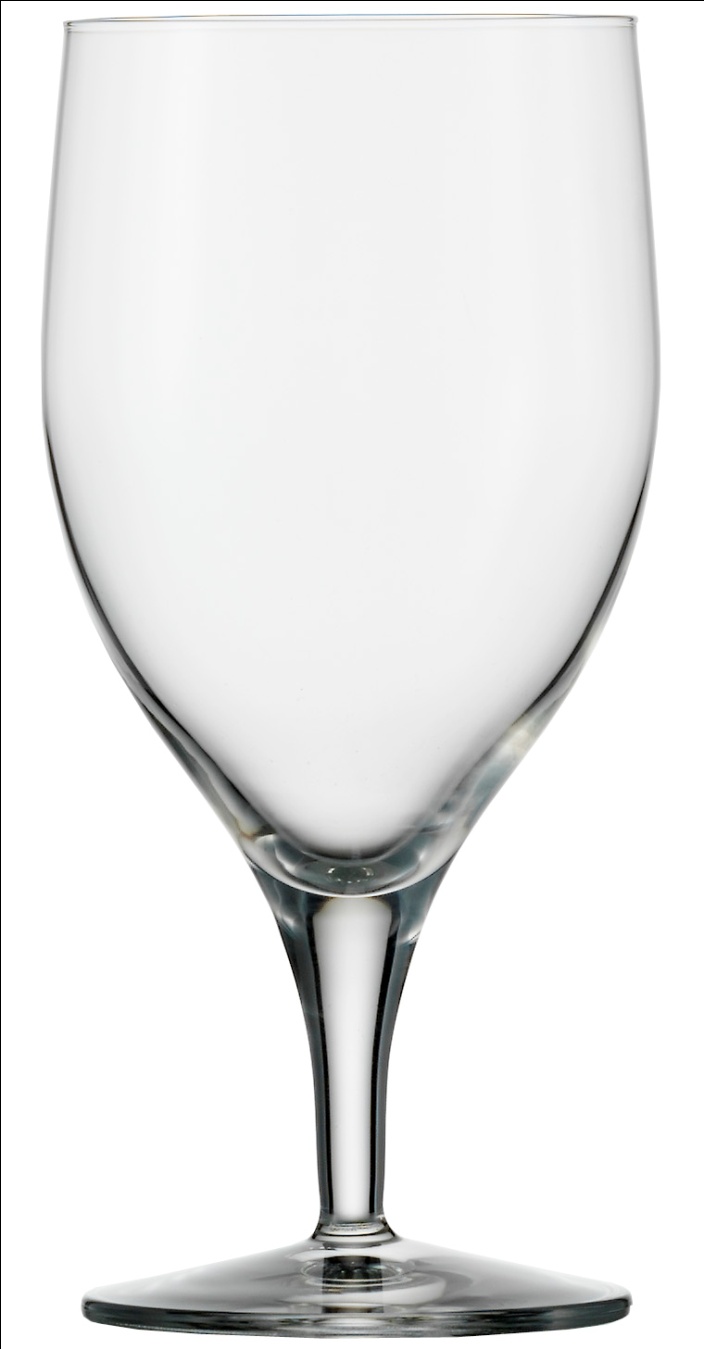 Customer drinks water
Customer gets thirsty
Notices water glass is empty
Waits
Gets mad
2011
Bad restaurant
Flags waiter (waiter rolls eyes)
Waiter opens a support ticket and assigns it to the busser
Busser is on break
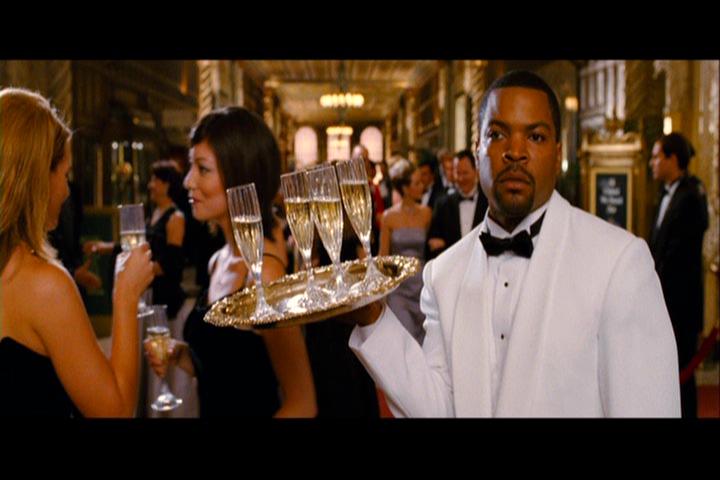 Bad restaurant
Customer waits, flags waiter again
Busser refills water
Customer drinks and leaves a nice big tip
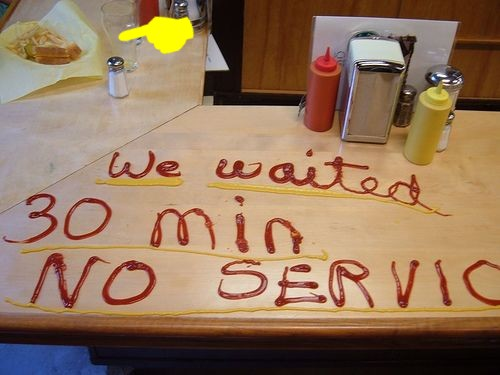 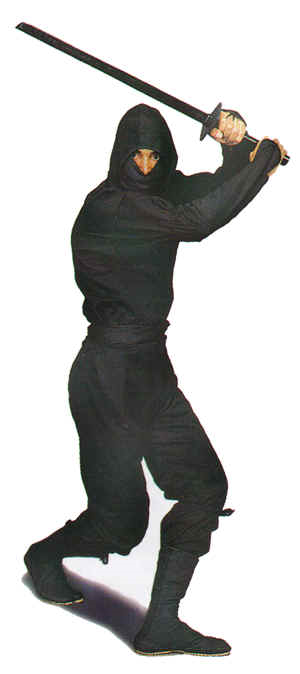 Nice restaurants employ ninja waiters
The customer never notices but the glass is always full.